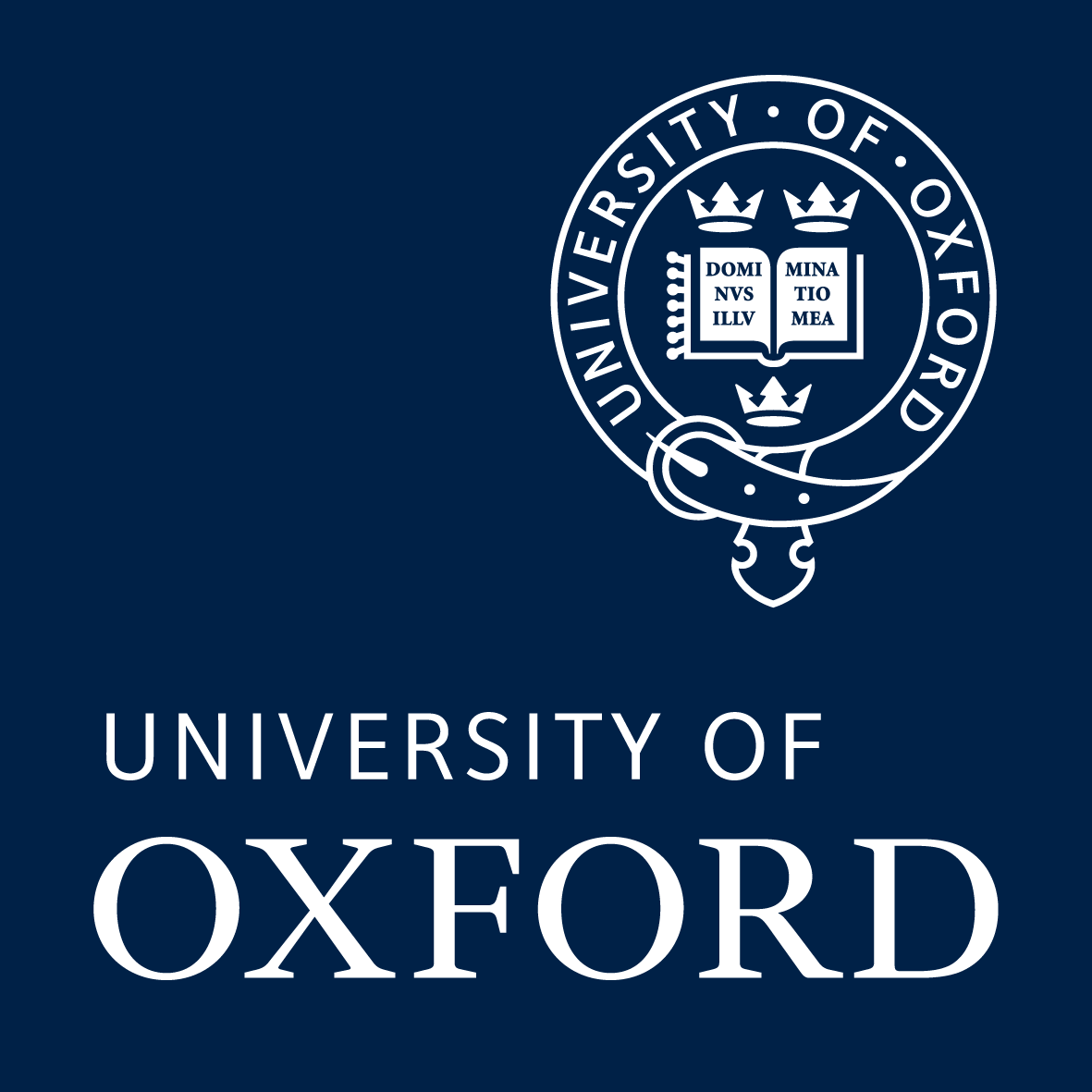 Title goes here
Author A1, Author B1, Author C2
1. Affiliation 1
2. Affiliation 2
Background and Purpose
Results (2)
Discussion
Text
Text
Text
Figure
Figure
Methods
Text
Results (1)
Fig 2. Figure caption: goes here
Conclusion
Text
Text
Fig 1. Figure caption: goes here
Acknowledgements
References
Text
Text
Text
Text
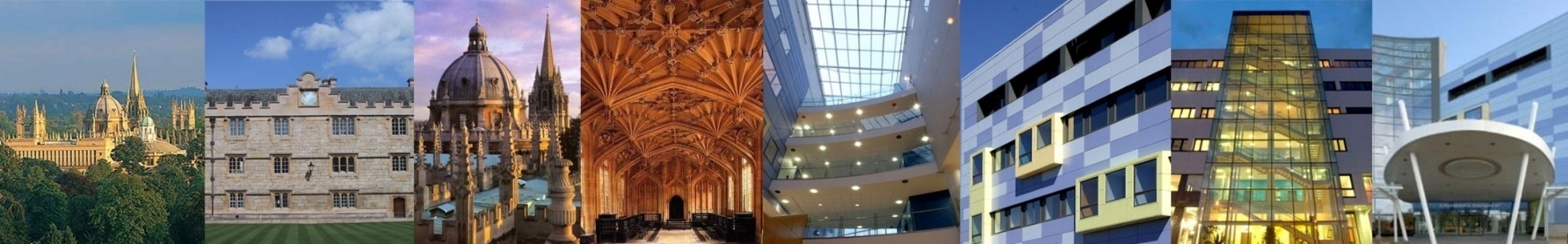 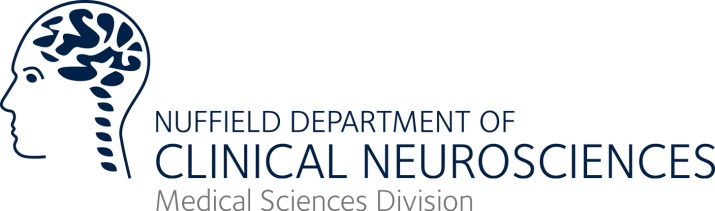 Contact: email@sample.ox.ac.uk